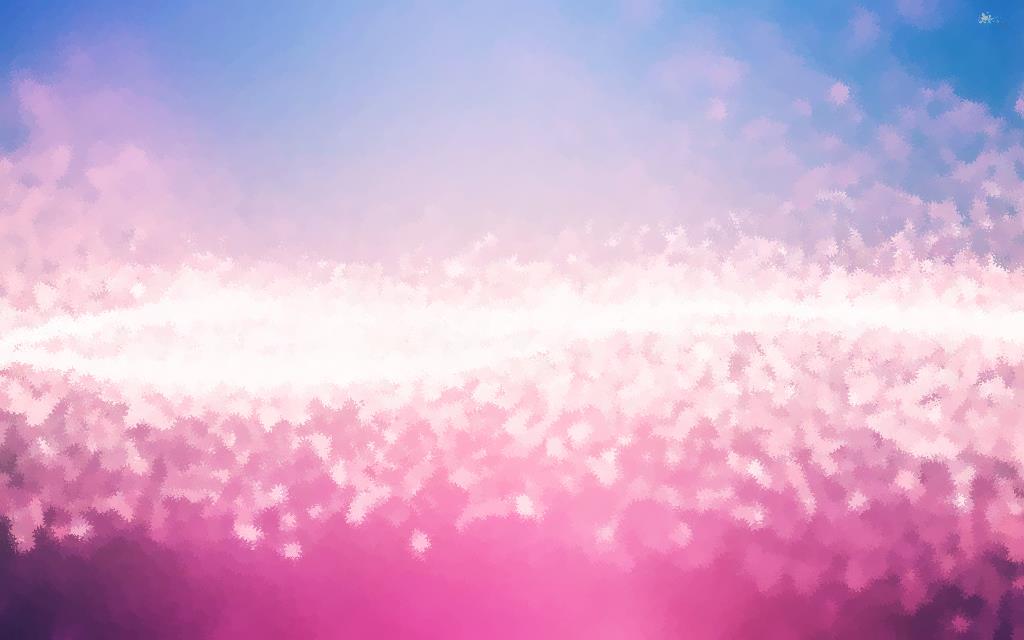 教育部全校型中文閱讀書寫課程革新推動計畫
全人觀點‧從心讀寫
105-1
「中文閱讀與表達」授課教師
陳憶蘇、熊仙如、林麗美
陳金英、施寬文、楊雅琪
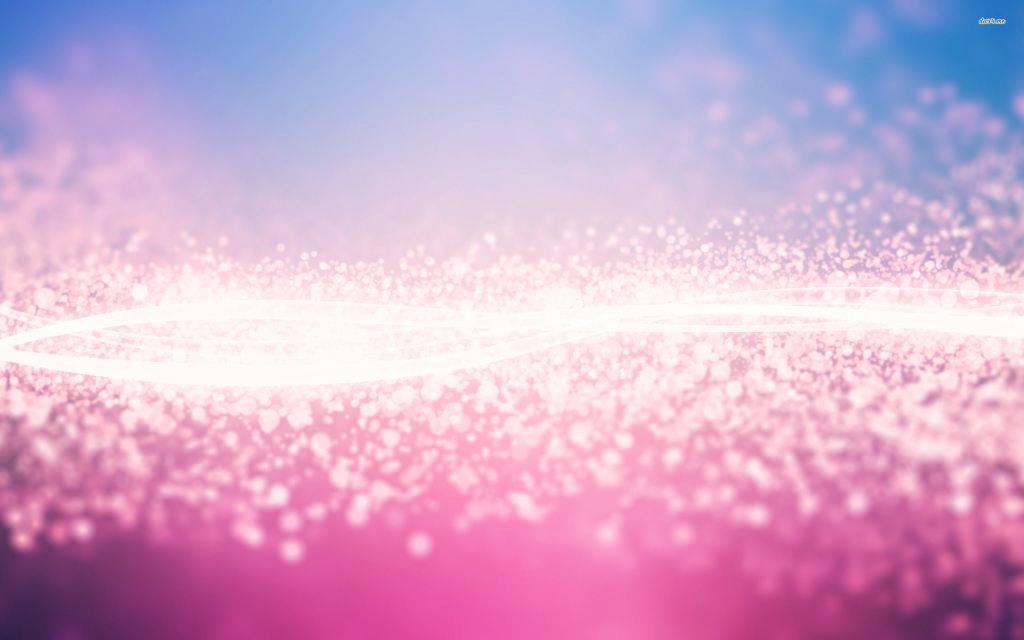 我的天才夢
張愛玲
簡報製作：陳金英 老師
          陳思穎 助理
  2016/09
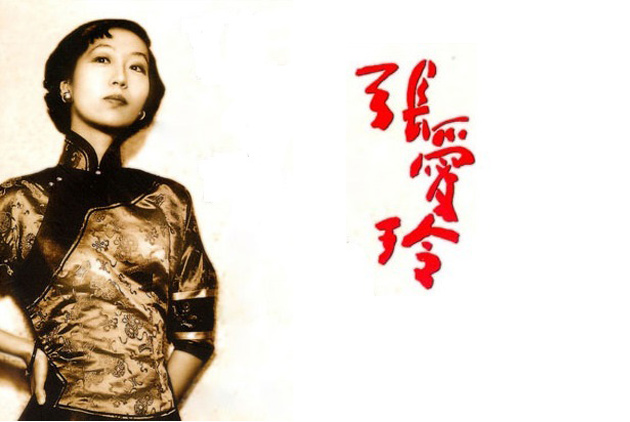 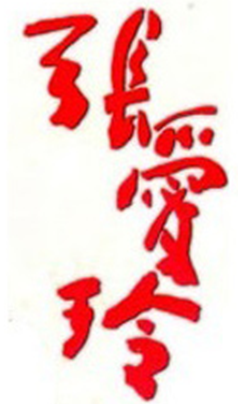 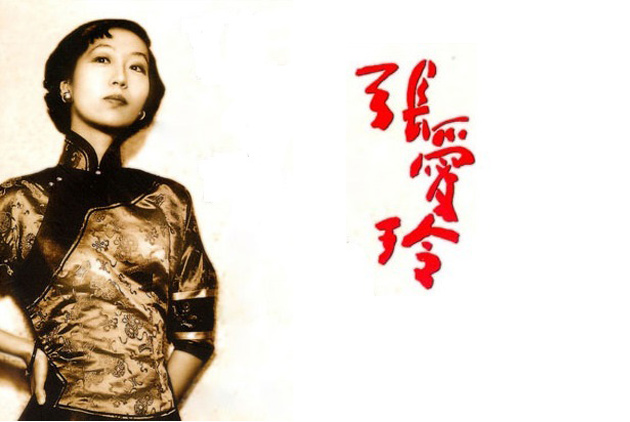 本名：張瑛
1920年9月，出生於上海
上海女作家
1995年9月逝世於美國，
享年74歲。
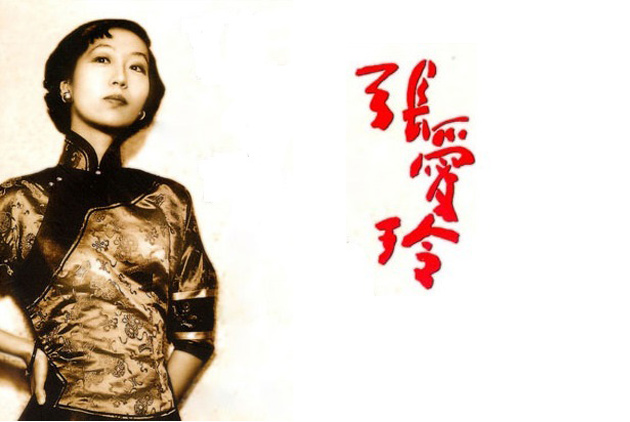 她的一生見證了中國近現代史，輾轉漂泊在上海、香港、天津、美國各地，最後定居美國。
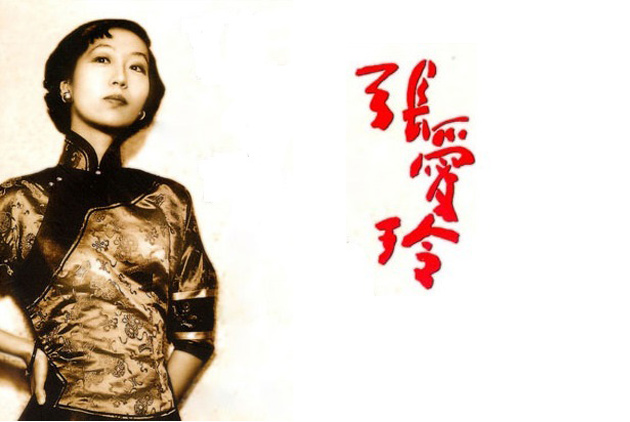 創作了大量的文學作品
小說
散文
文學論著
翻譯作品
電影編劇
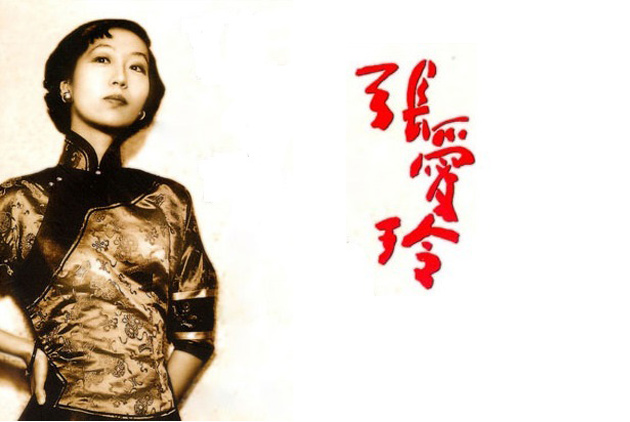 主
要
作
品
介
紹
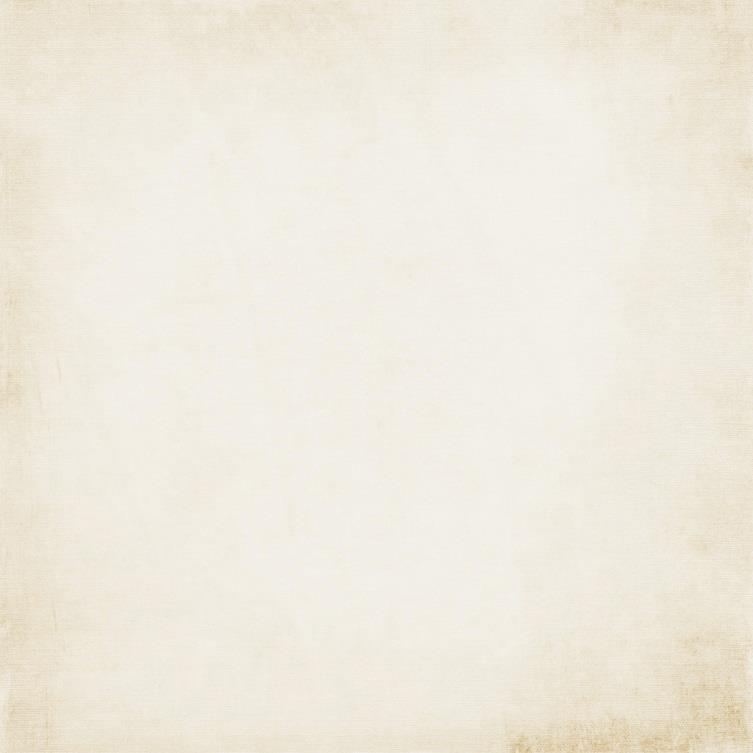 自傳小說三部曲
《小團園》、《雷峯塔》、《易經》
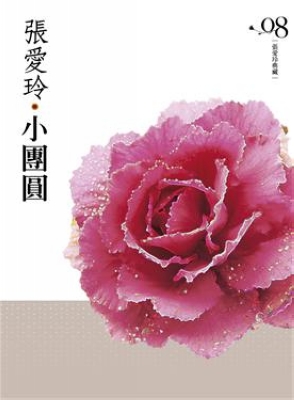 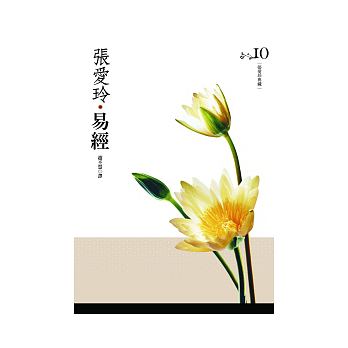 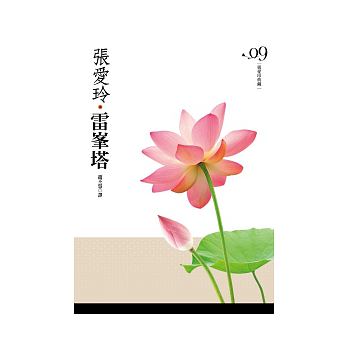 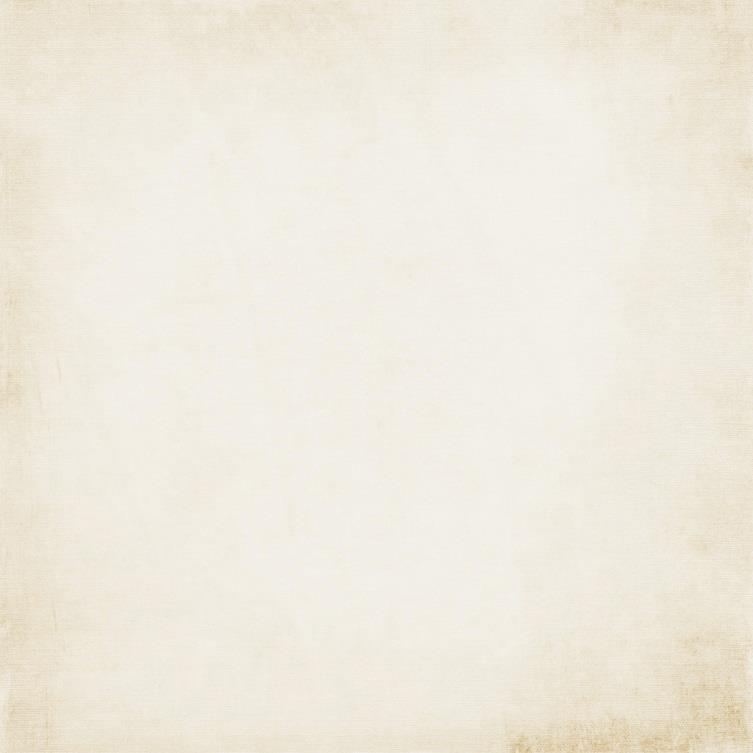 長篇小說
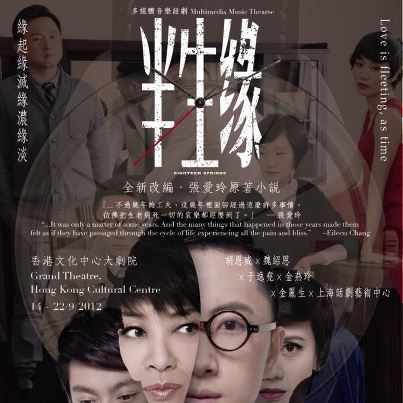 《半生緣》
《赤地之戀》
《怨女》
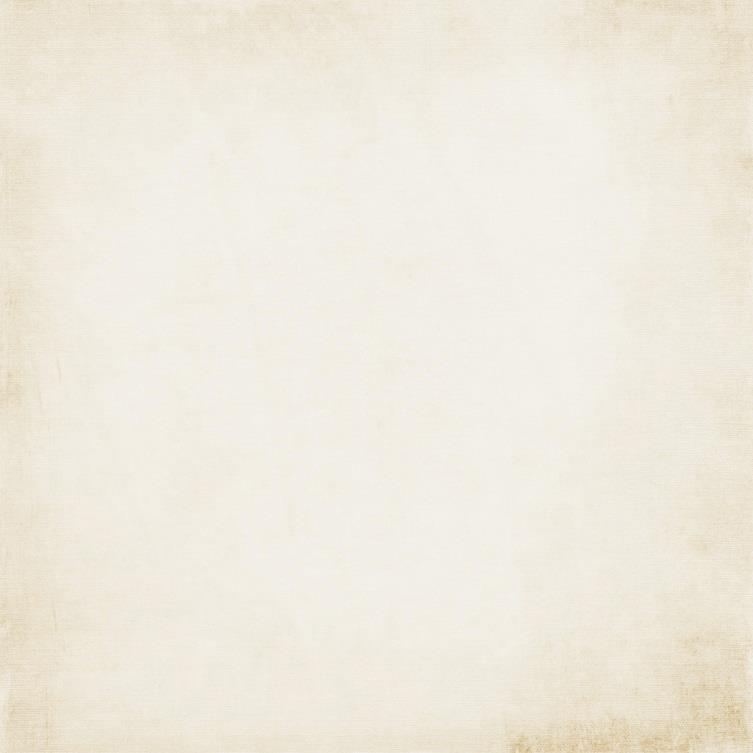 中篇小說
《金鎖記》、《傾城之戀》、
《紅玫瑰與白玫瑰》
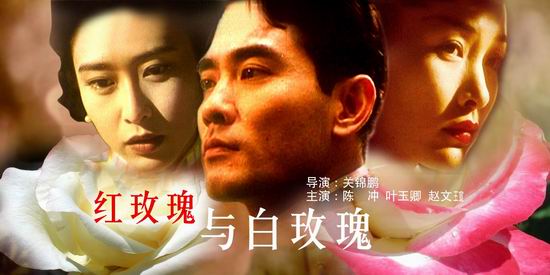 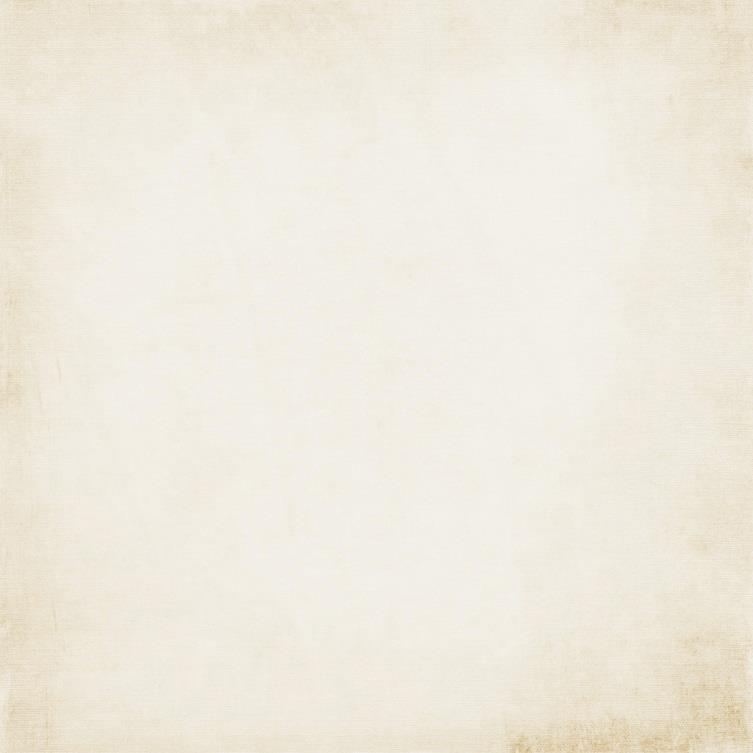 短篇小說
《封鎖》、《心經》、《色，戒》
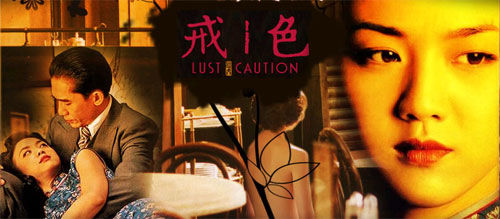 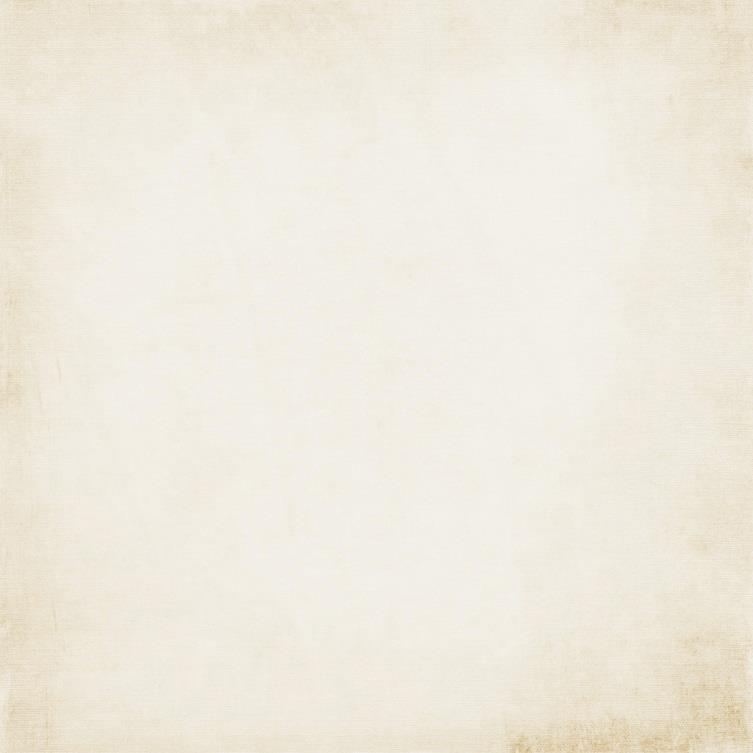 散文集
《華麗緣》
1940年代
《惘然記》
1950~1980年代
《對照記》
1990年代
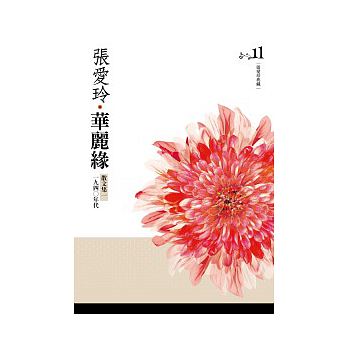 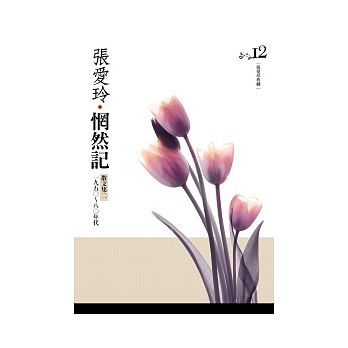 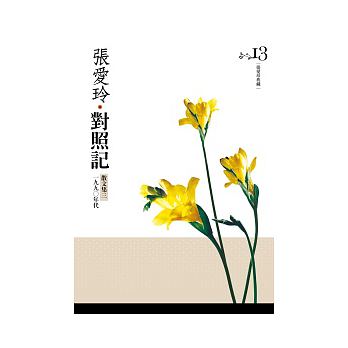 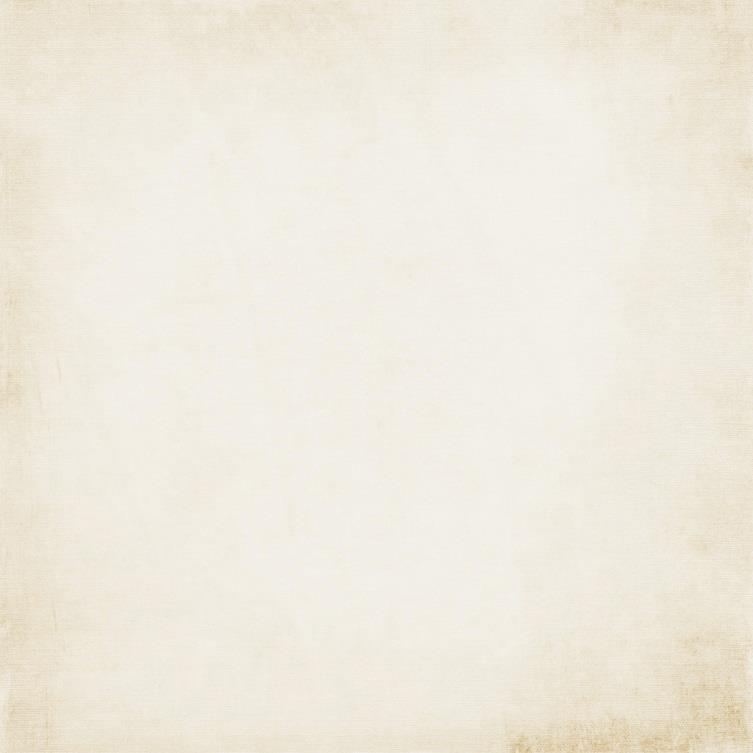 文學論著
《紅樓夢魘》，張愛玲形容自己：
「十年一覺迷考據，贏得紅樓夢魘名」
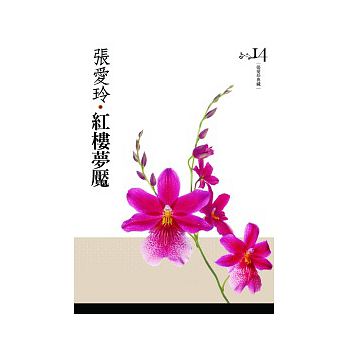 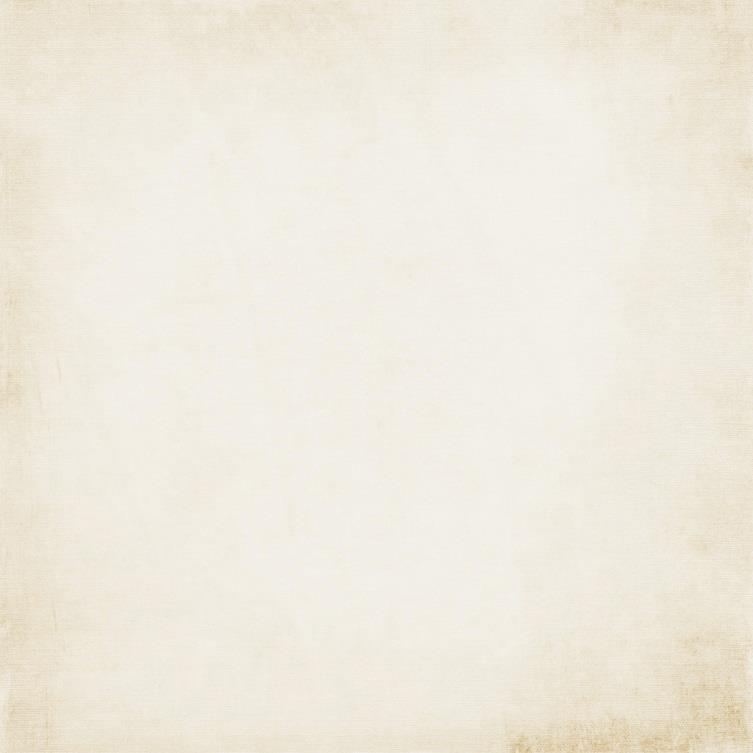 翻譯作品
原著為韓邦慶《海上花列傳》，張愛玲譯本
以《海上花開》及《海上花落》由皇冠出版。
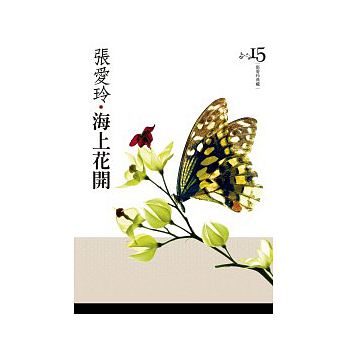 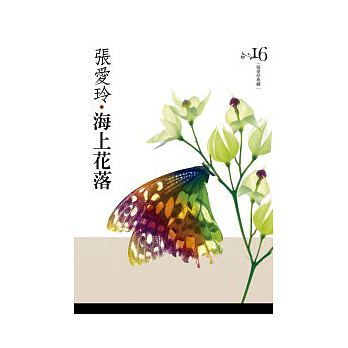 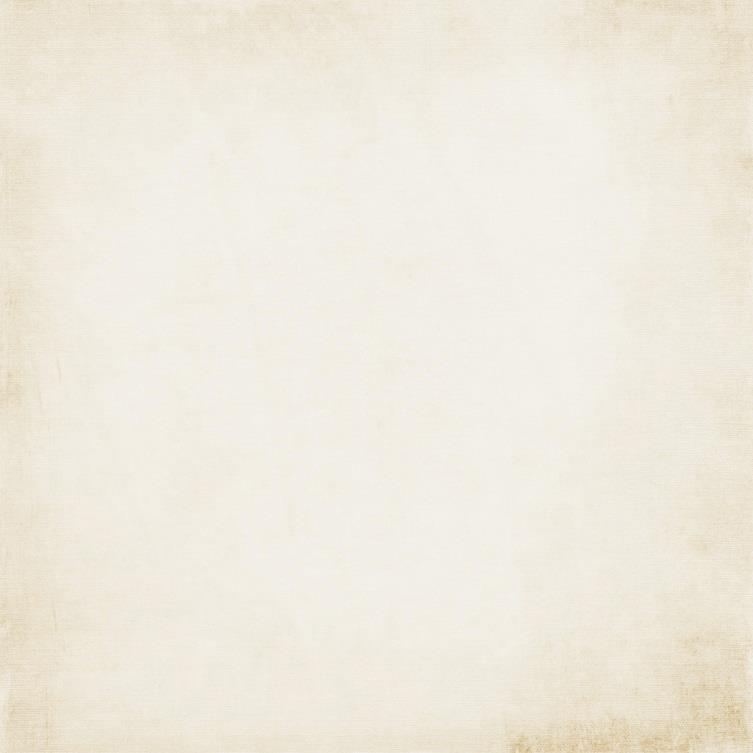 電影編劇
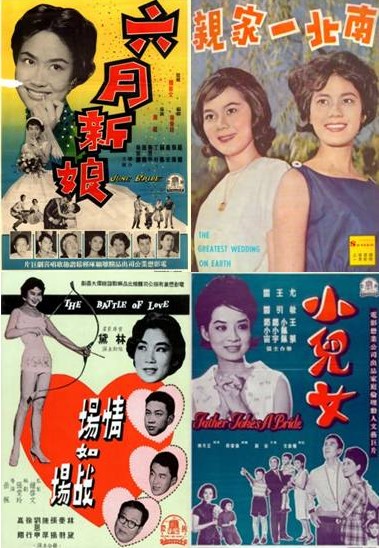 1947，《不了情》
1957，《情場如戰場》
1960，《六月新娘》
1962，《南北一家親》
1963，《小兒女》
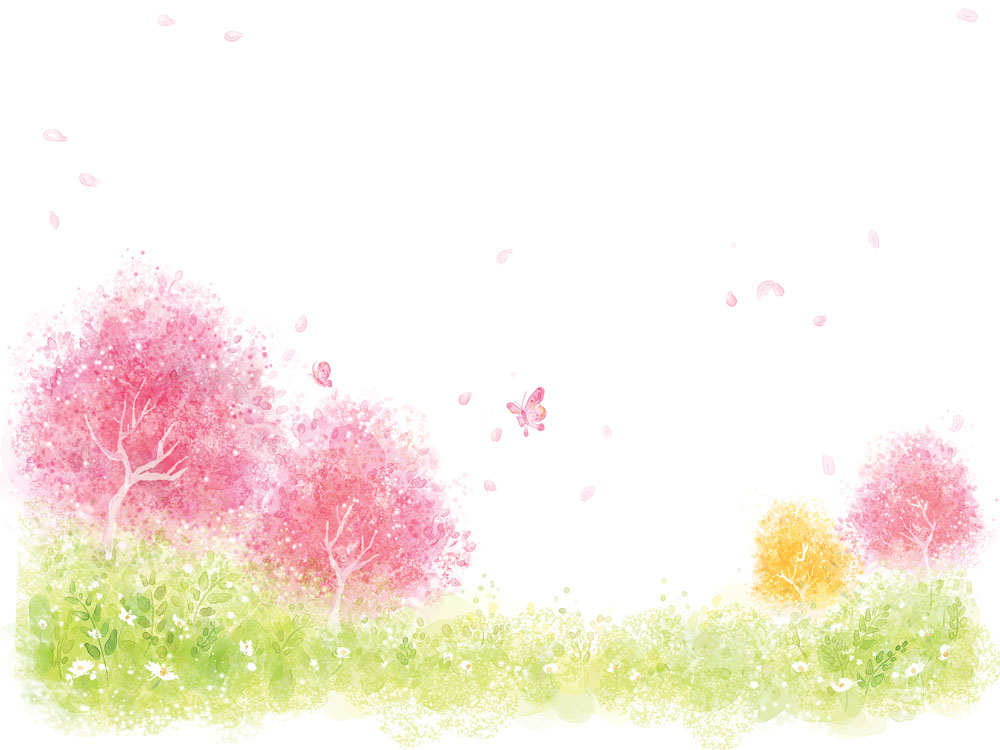 我的天才夢
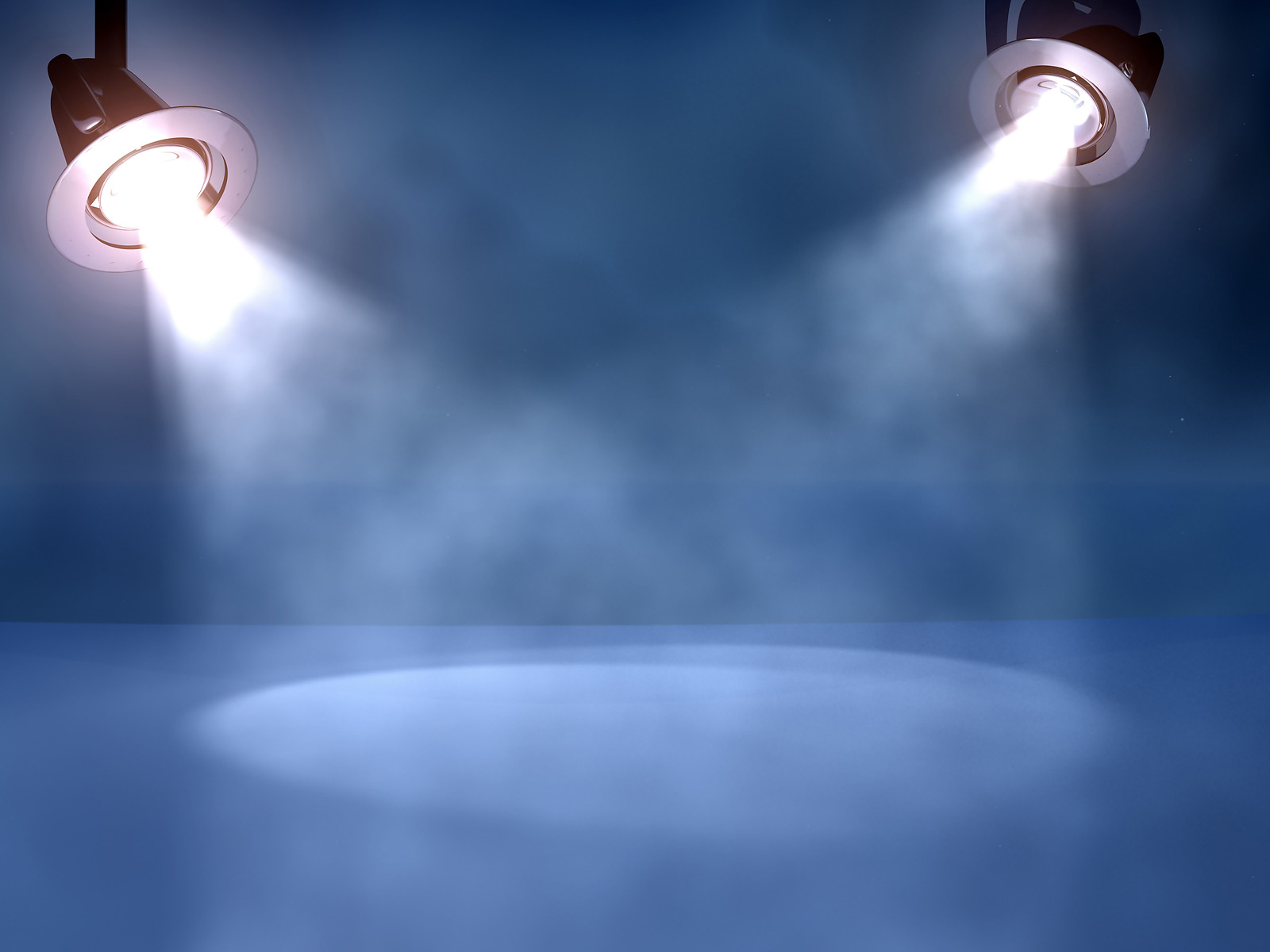 從小被目為天才，
除了發展我的天才外別無生存的目標。
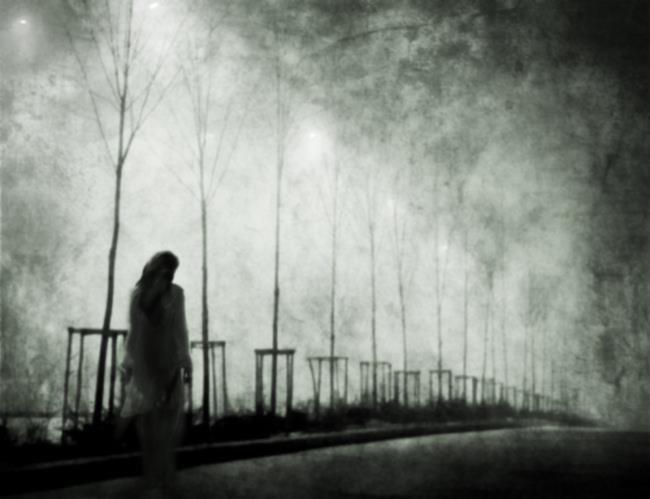 我發現我除了天才的夢之外，
  一無所有，所有的只是天才的乖僻缺點。
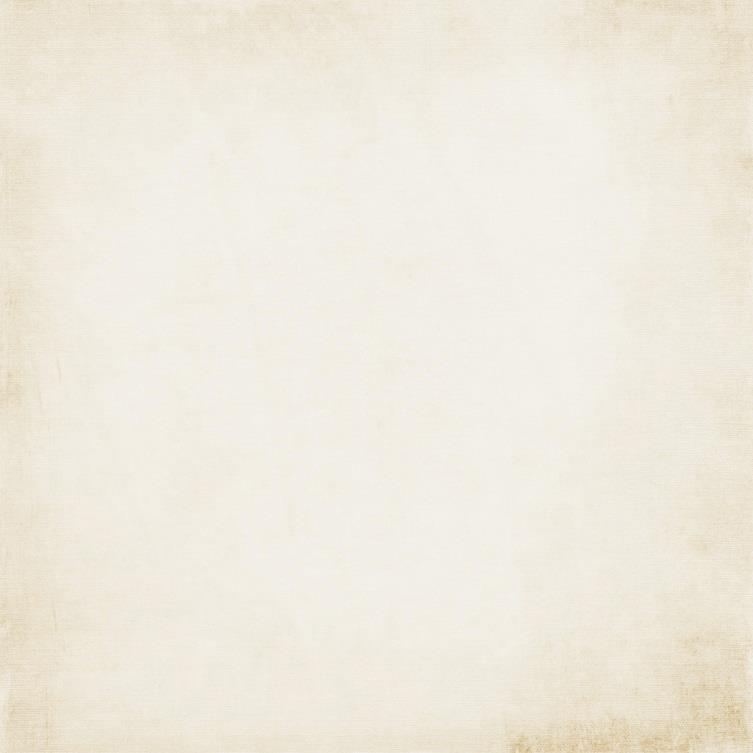 張愛玲的天才事蹟
16歲
9歲
7歲
8歲
3歲
背誦唐詩
吟唱「商女不知亡國恨，隔江猶唱後庭花」。
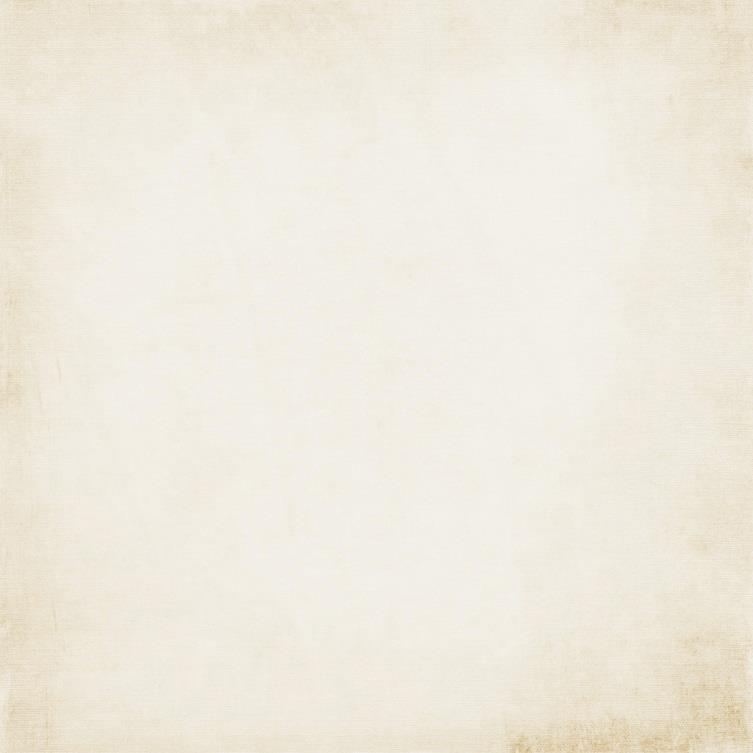 張愛玲的天才事蹟
16歲
9歲
7歲
8歲
3歲
寫了第一部小說，關於一個家庭悲劇；
而第二部小說，關於一個失戀自殺的女郎。
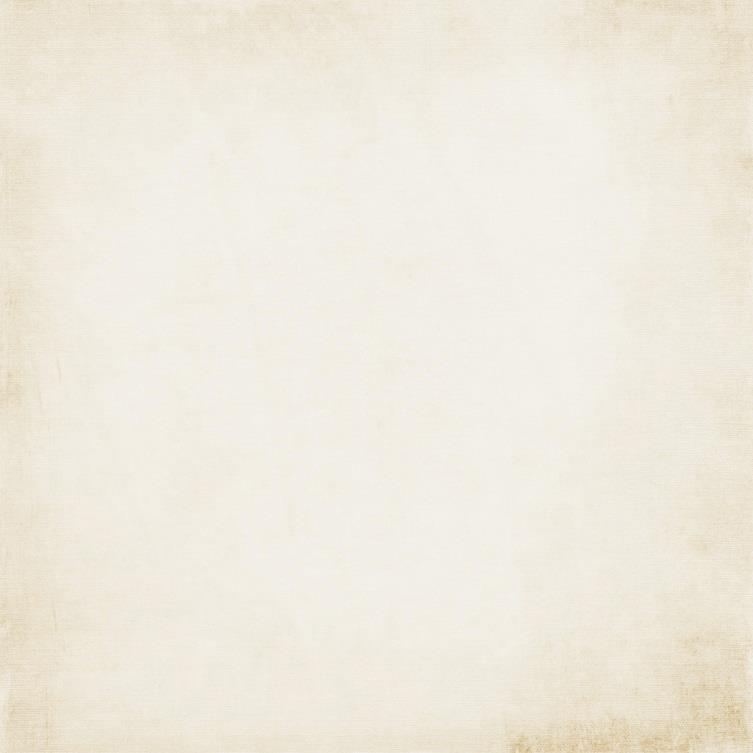 張愛玲的天才事蹟
16歲
9歲
7歲
8歲
3歲
嘗試一篇類似烏托邦的小說，題名《快樂村》。
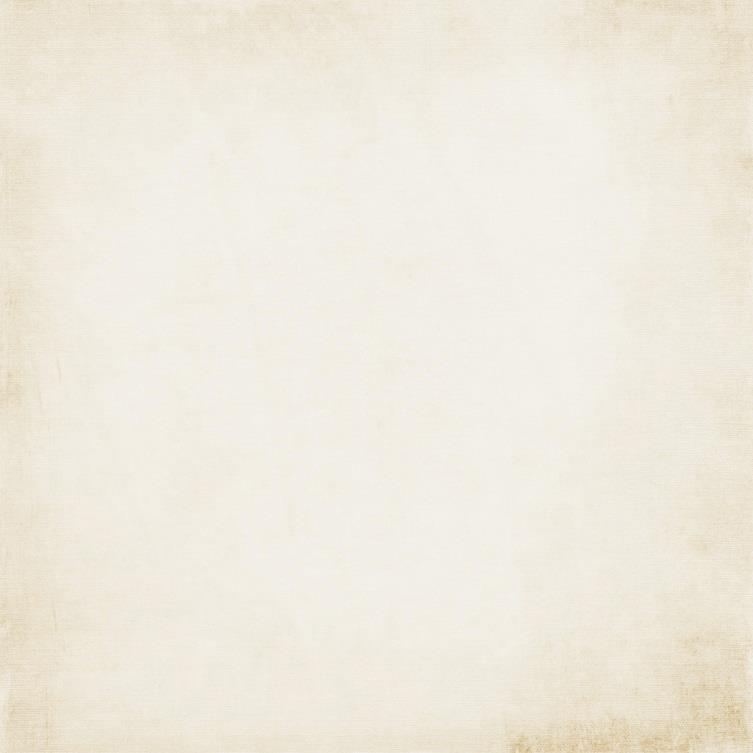 張愛玲的天才事蹟
16歲
9歲
7歲
8歲
3歲
決定做一個鋼琴家。
對於色彩、音符、字眼，極為敏感。彈奏鋼琴時，想像八個音符有不同個性，穿衣戴帽、攜手跳舞。
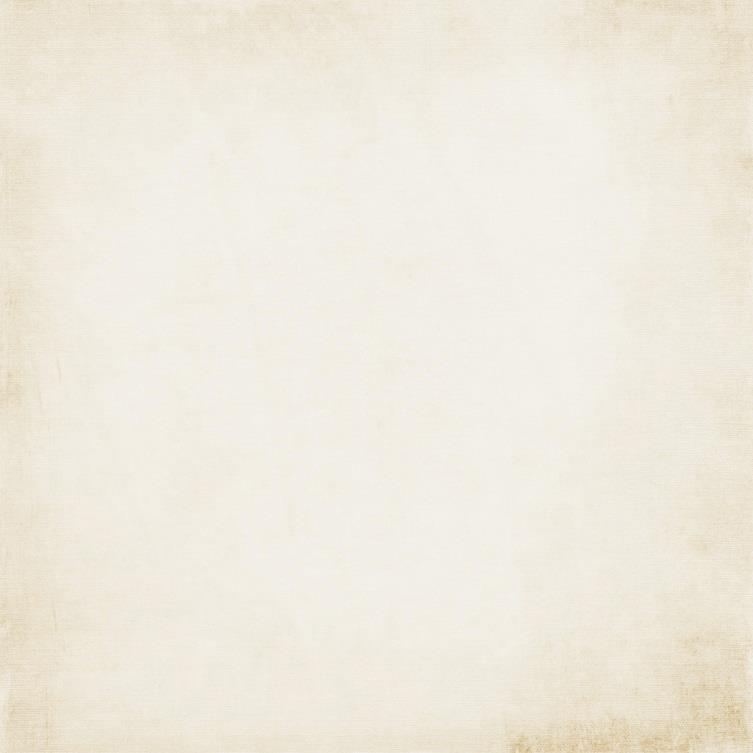 張愛玲的天才事蹟
16歲
9歲
7歲
8歲
3歲
轉捩點。
母親從法國回來，「我寧願看你死，不願看你活著使你自己處處受痛苦。」
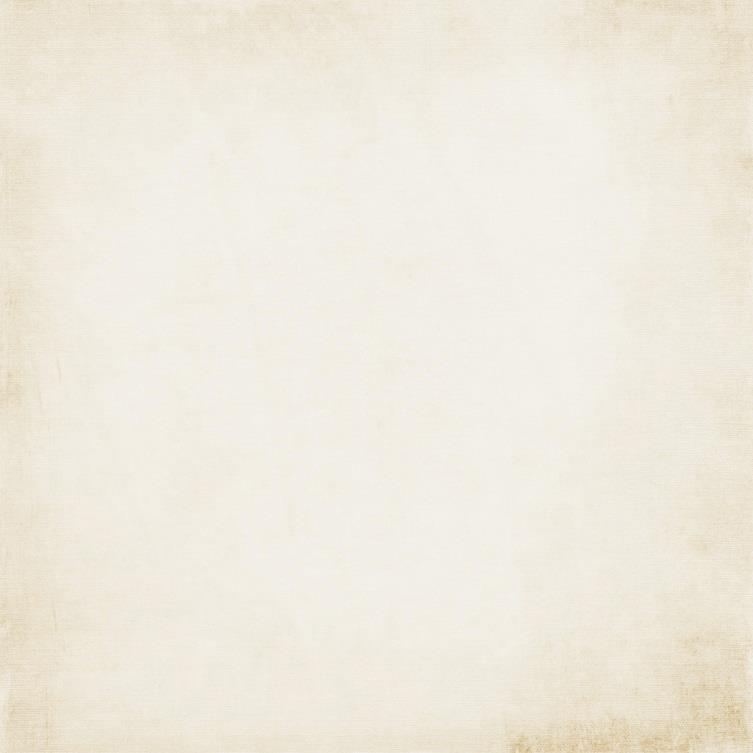 天才=廢物？
不會削蘋果、不會織絨線
怕上理髮店、怕見客、怕試衣裳
一間住了兩年的房，電鈴在哪兒還茫然
一條走了三個月的路，仍然不認識
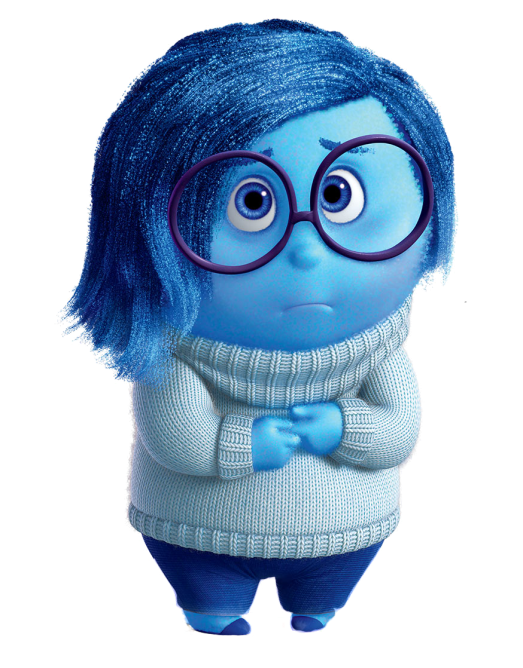 在現實社會裡，我等於一個廢物。
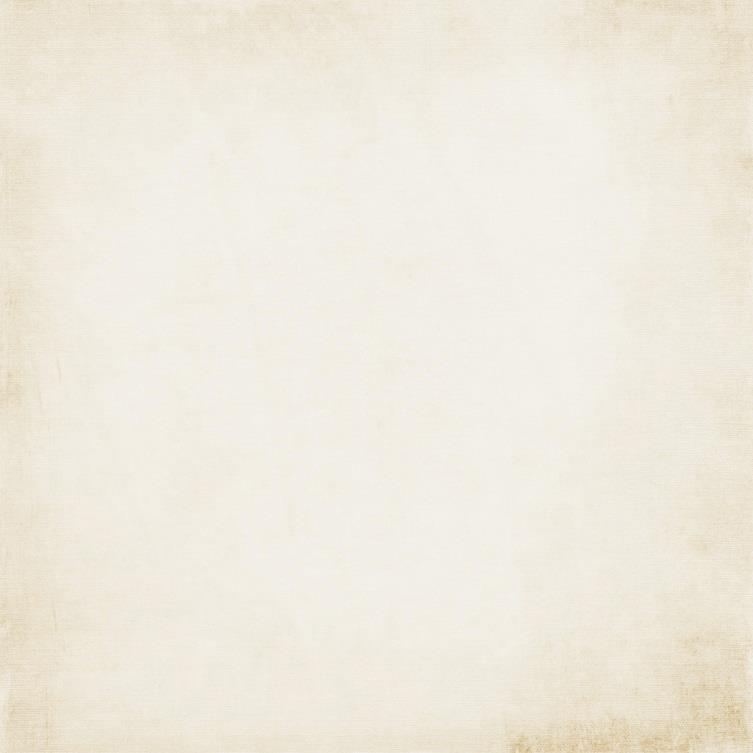 能領略部分生活藝術
懂得看七月巧雲、聽蘇格蘭兵吹bagpipe
享受微風中藤椅、吃鹽水花生
欣賞雨夜霓虹燈、伸手摘樹巔的綠葉
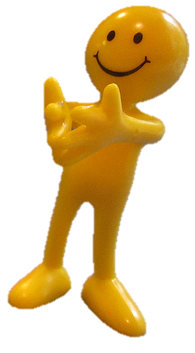 在沒有人與人交接的場合，
我充滿了生命的歡悅。
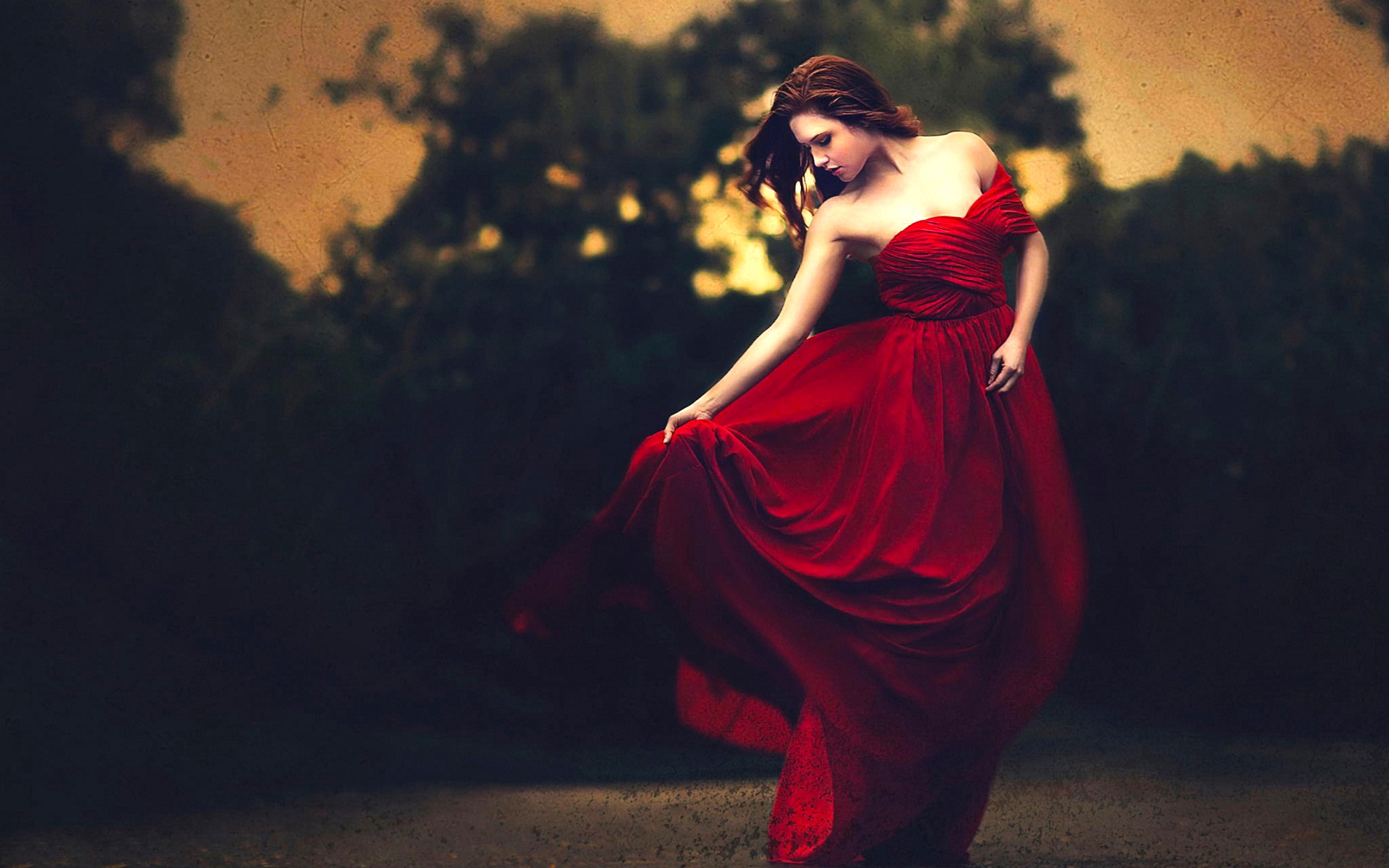 生命是一襲華美的袍，
              爬滿了蚤子。
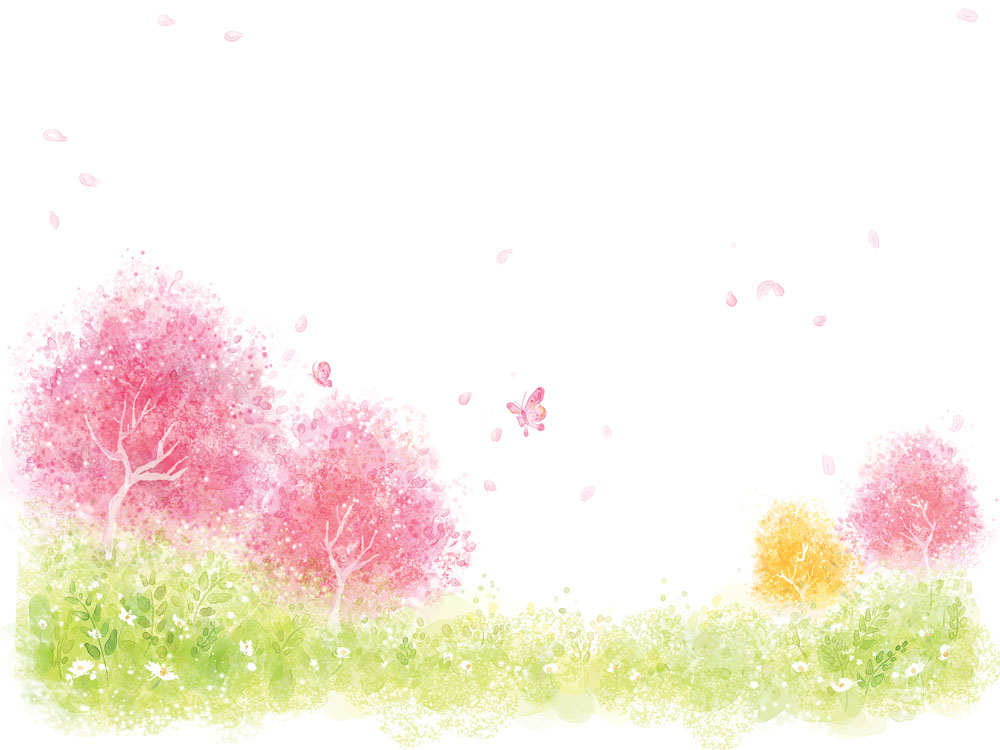 延伸思考
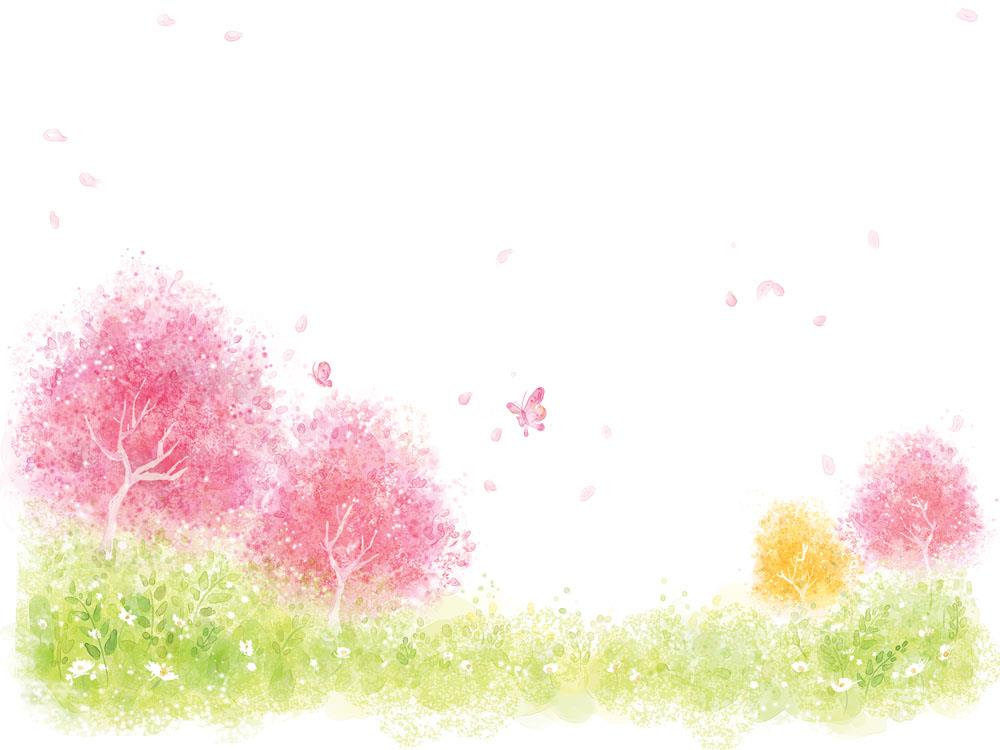 Question 1
天才，是一種祝福？還是詛咒？

      天才大提琴家 賈桂琳•杜•普蕾
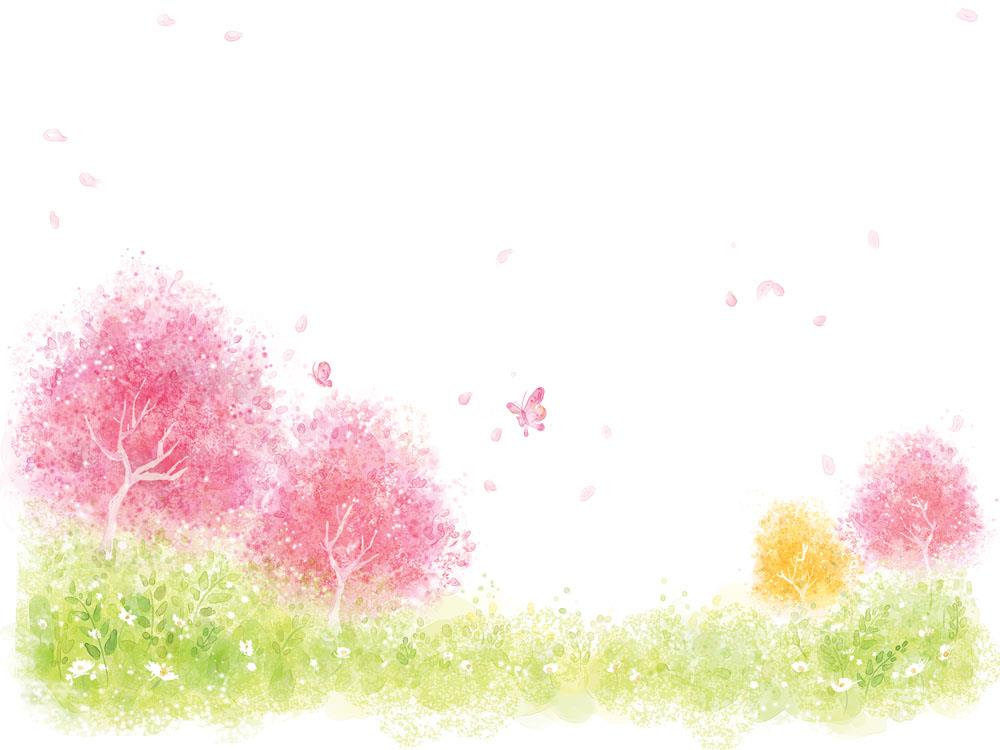 Question 2
文中，張愛玲不能克服生活中一些「咬嚙性的小煩惱」，她的煩惱指的是什麼？在你的生活中，是否也有些如小蟲叮咬般的煩惱日日困擾著你？
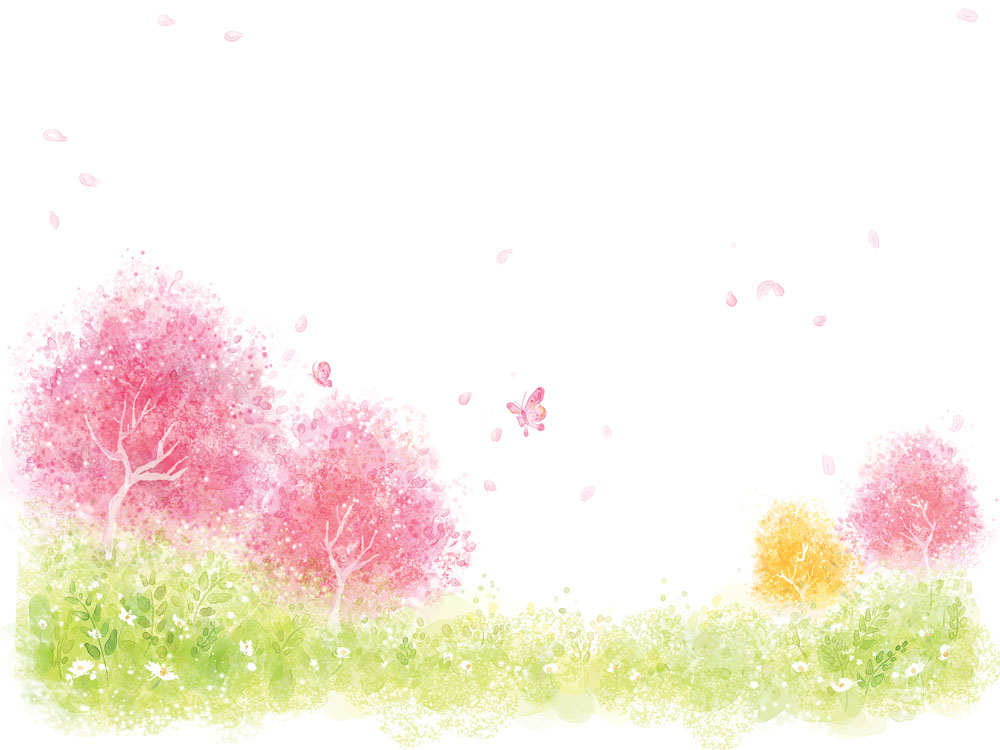 Question 3
談談自己的天才夢……
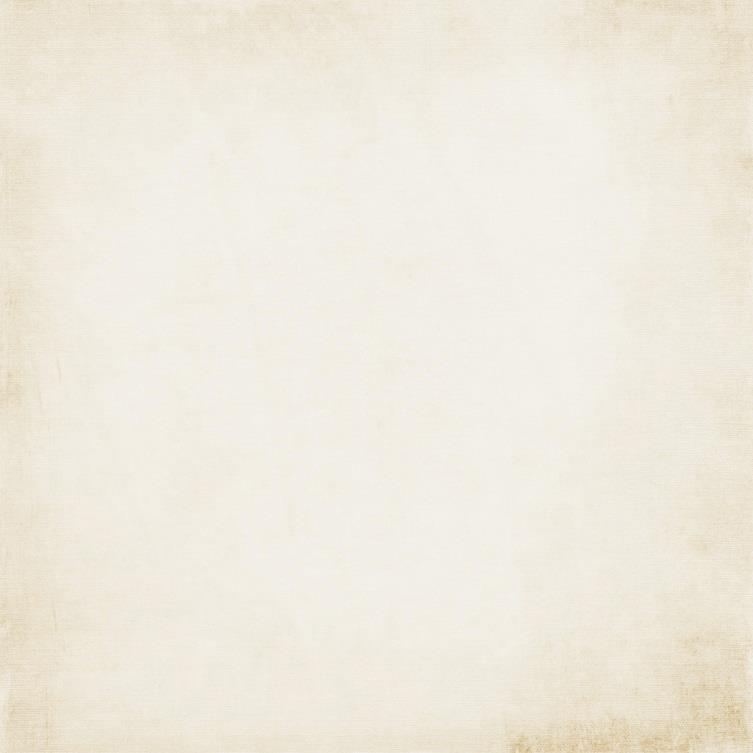 資料來源
維基百科―張愛玲
博客來網路書店―作者―張愛玲
商業週刊
底圖1 http://pic.qiantucdn.com/58pic/16/83/68/32H58PICeVW_1024.jpg
底圖2 http://pic.qiantucdn.com/58pic/14/06/48/30P58PIC9zI_1024.jpg
張愛玲http://cw1.tw/CW/images/article/C1442224179962.jpg
半生緣http://www.art-mate.net/uploads/artmate/201206/20120619_172858_x4YOkFEI3D_p.jpg
紅玫瑰與白玫瑰http://pic.pimg.tw/rossignol/1322156099-4123095502.jpg
色，戒http://pic.pimg.tw/career92/1197970214.jpg
電影組圖http://res.culture.ifeng.com/29cc6dd085348577/2011/1010/rdn_4e925f63a2e36.jpg
底圖3 http://img.taopic.com/uploads/allimg/110113/341-11011305542315.jpg
聚光燈http://www.websbook.com/sc/sc_img/14587.html
Alone http://s1.picofile.com/file/7461504080/72_Sadness_Scarabuss.jpg
Sadnesshttp://vignette4.wikia.nocookie.net/disney/images/8/82/SADNESS_Fullbody_Render.png/revision/latest?cb=20150615091236
開心小黃人https://media.licdn.com/mpr/mpr/p/6/005/061/0b3/11a1c96.jpg
紅禮服女孩http://www.newhdwallpaper.in/wp-content/uploads/2014/09/Sweet-love-and-miss-you-wallpaper.jpg